Whilst You’re At Home
We are going to stay in touch
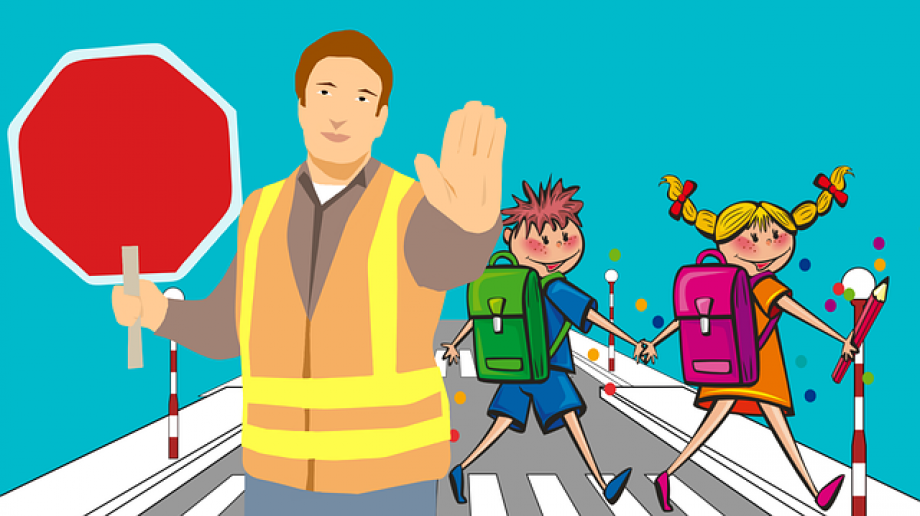 23nd February 2021
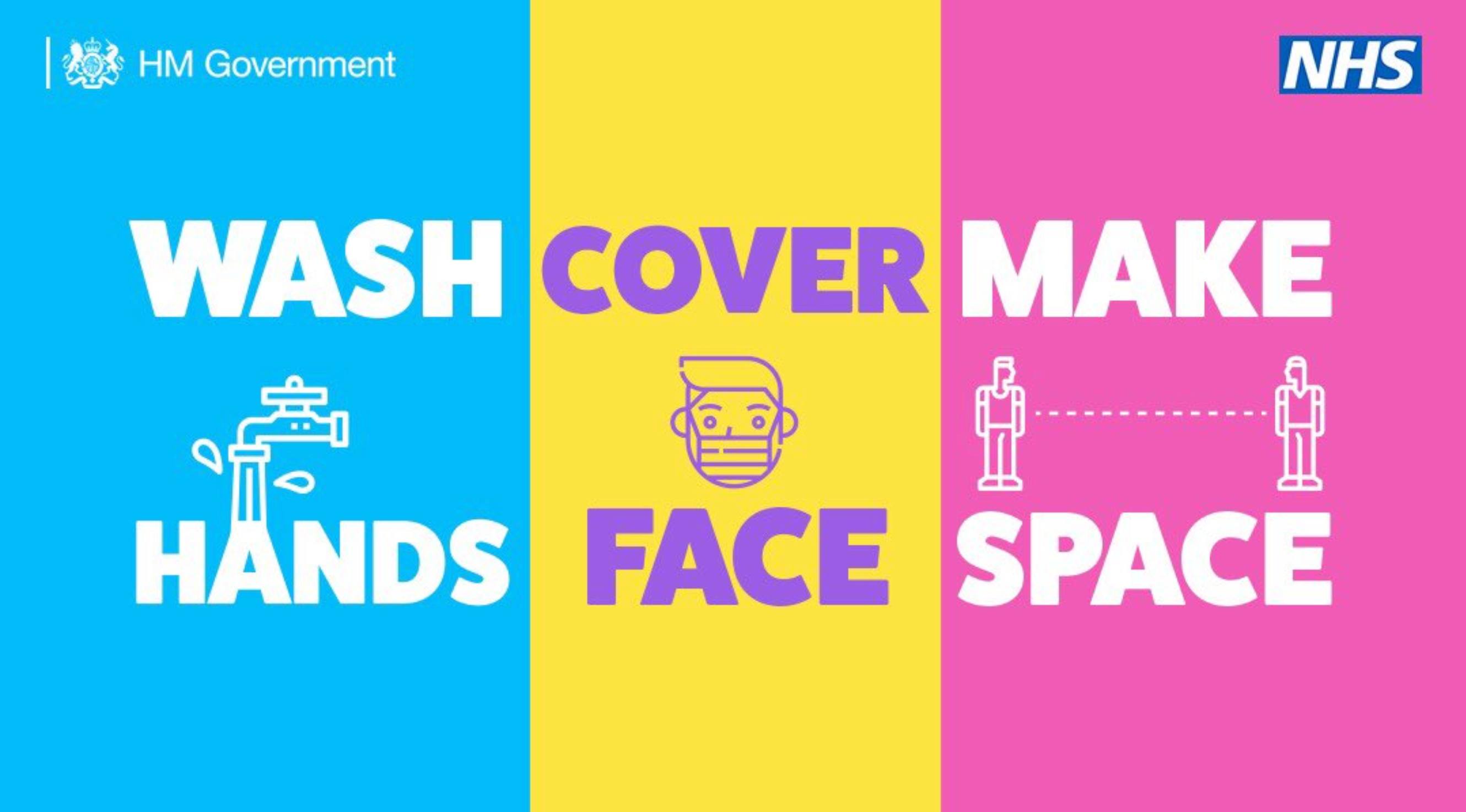 Positive Message of the Week
Hi everyone, we hope you have all had a great week off for half term, and worked on staying positive, even though you may be missing your school friends.

This week we are going to be looking at Road Safety which is really important to keep you safe.

There will be a few activities to get involved with too.

If you are worried about anything please remember to talk
to someone you trust. Have a good week everyone.
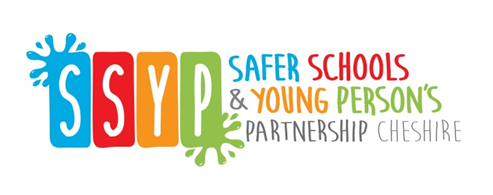 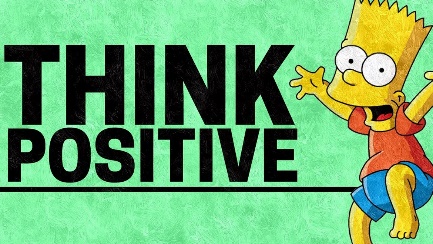 Introduction to Road Safety
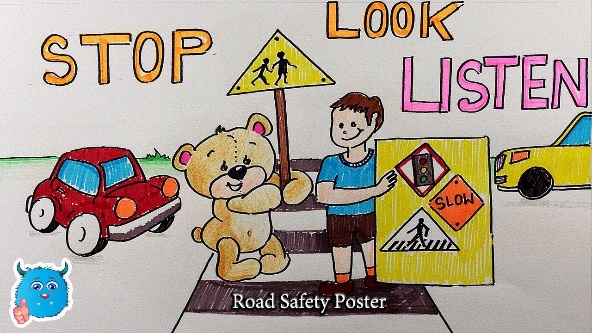 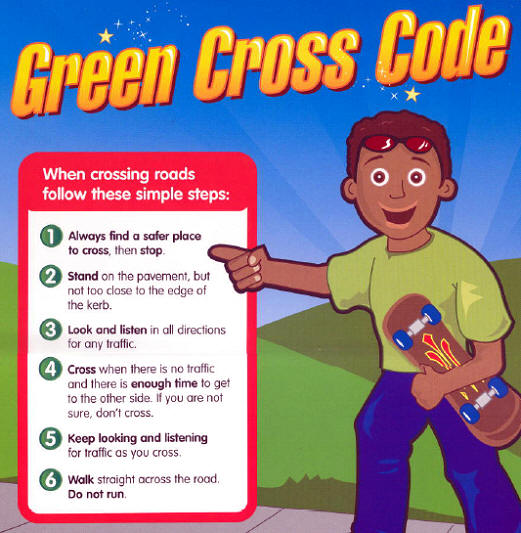 Within the presentation we are going to be talking about a few different areas of Road Safety with a few activities such as:

Crossing the road 
Seat belts 
Parking 
Quiz
Wordsearch 
Colouring in sheet
You could create your own safer road crossing poster.
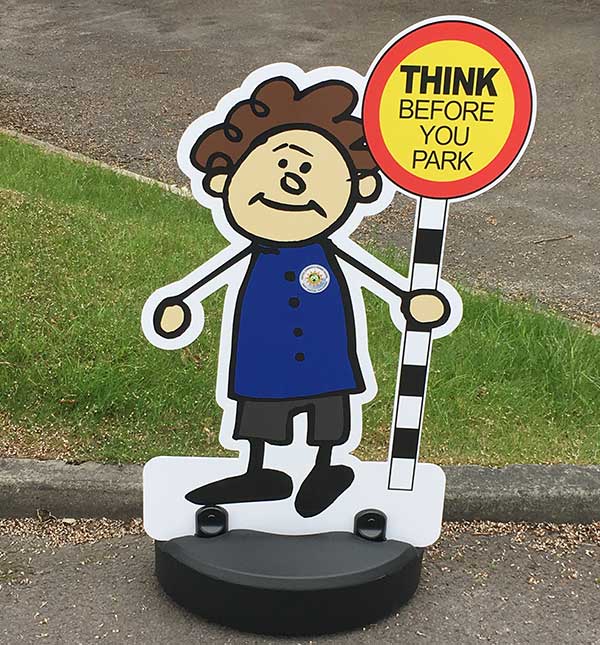 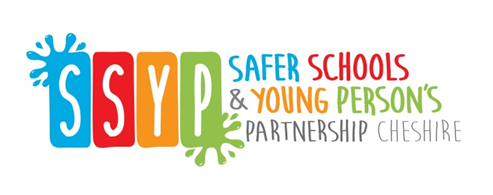 Different types of crossings
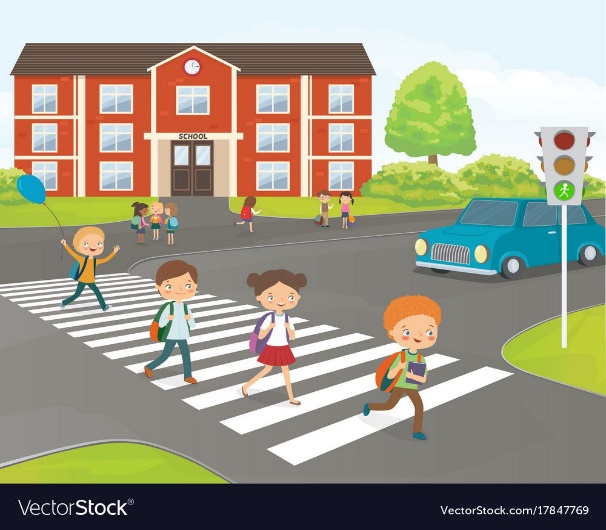 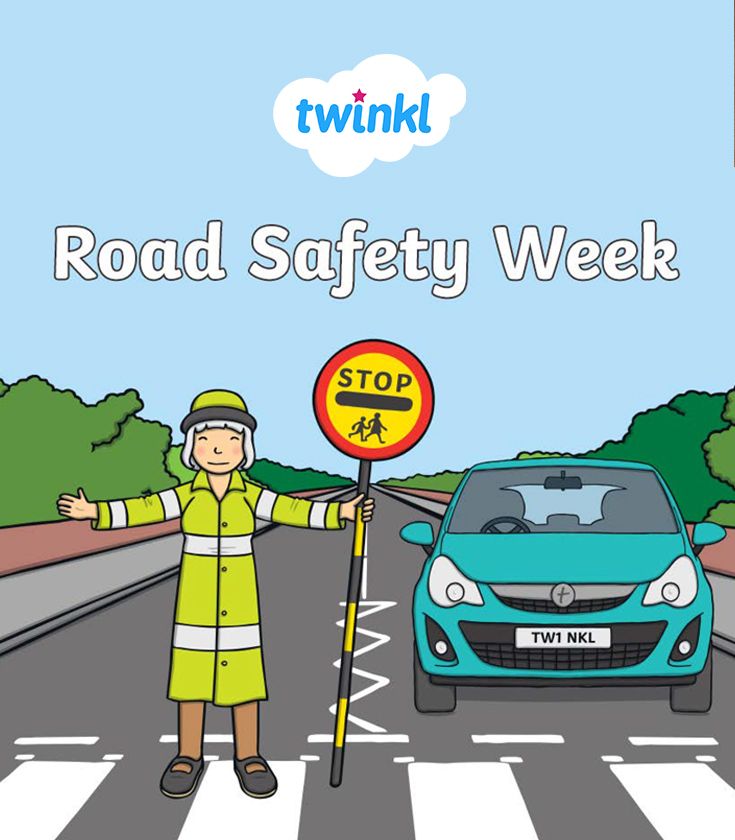 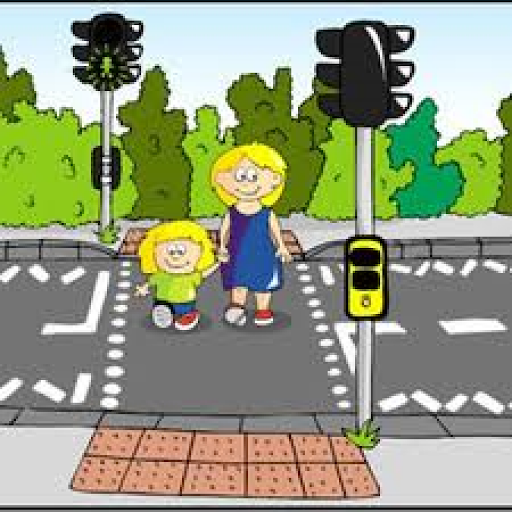 Zebra Crossing
School Crossing
Pelican Crossing
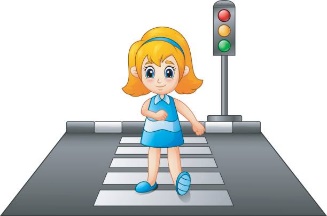 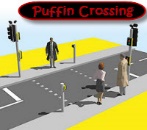 There are lots of different types of crossings. 
Here are three that you will probably see all the time.
Always remember to hold an adults hand when you cross the road.
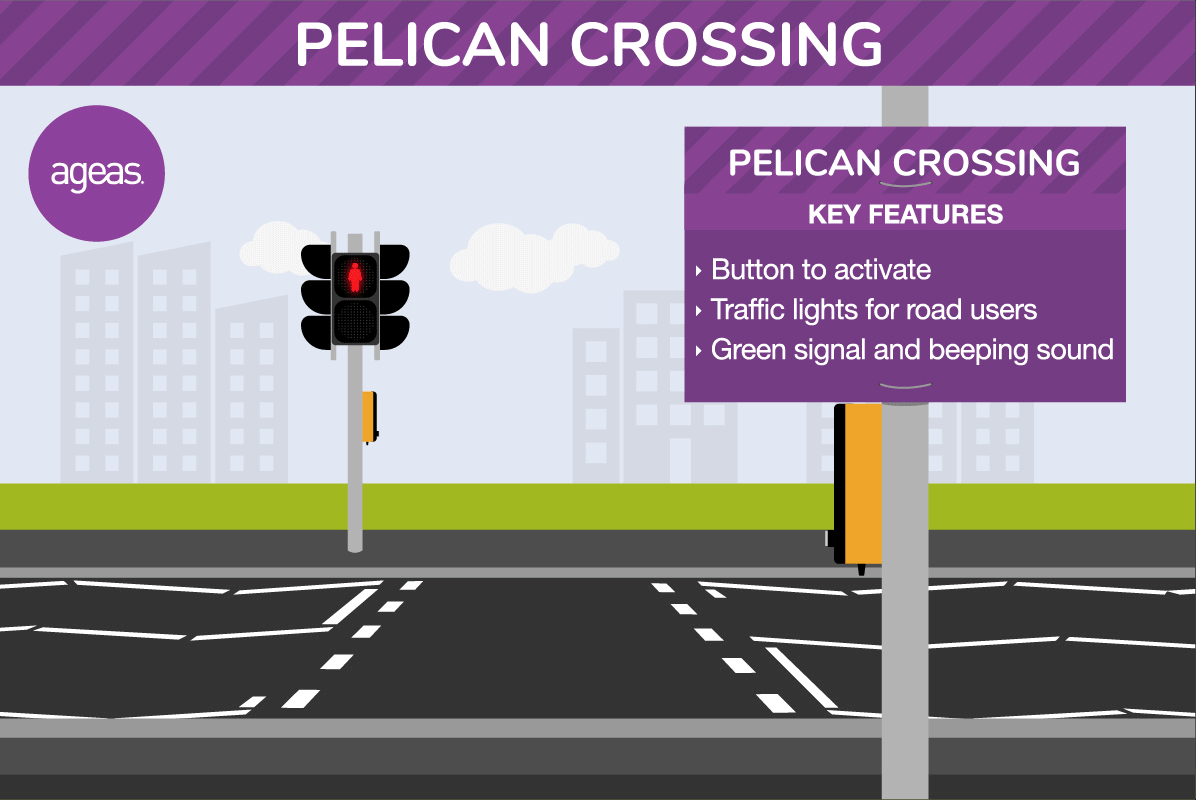 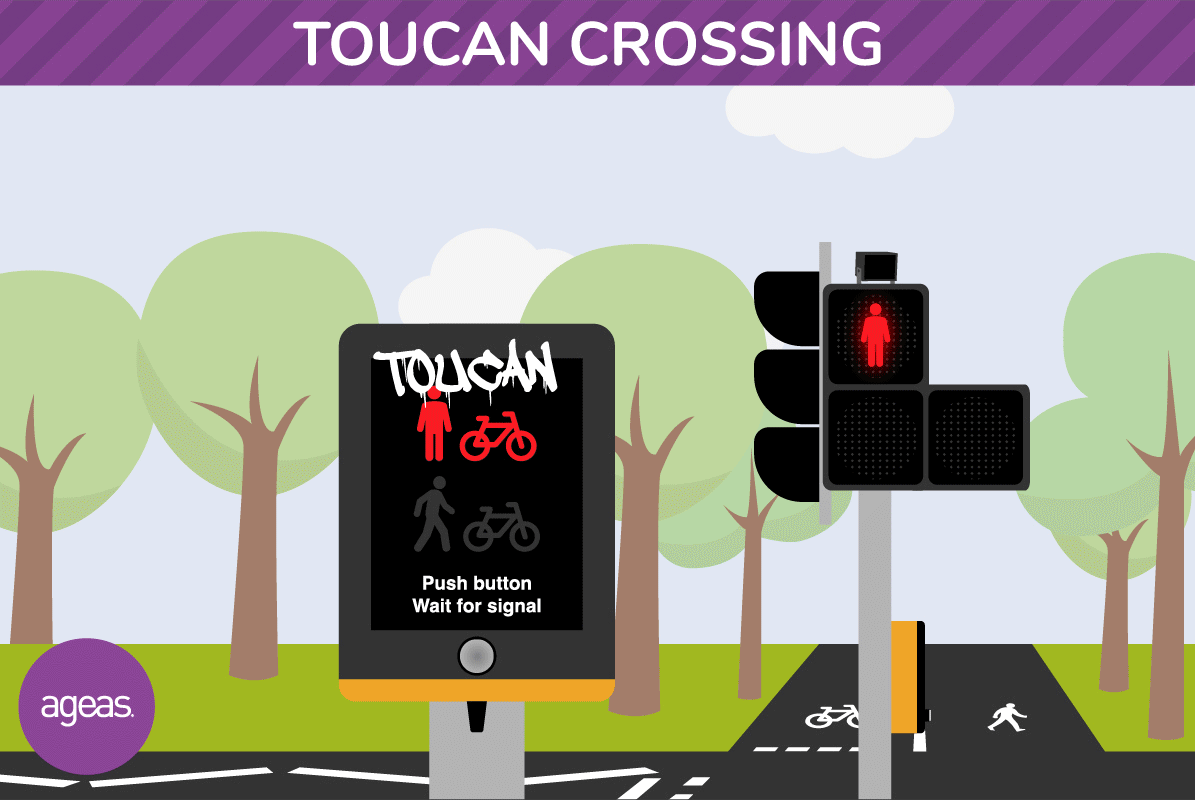 Seat belts and Car Safety
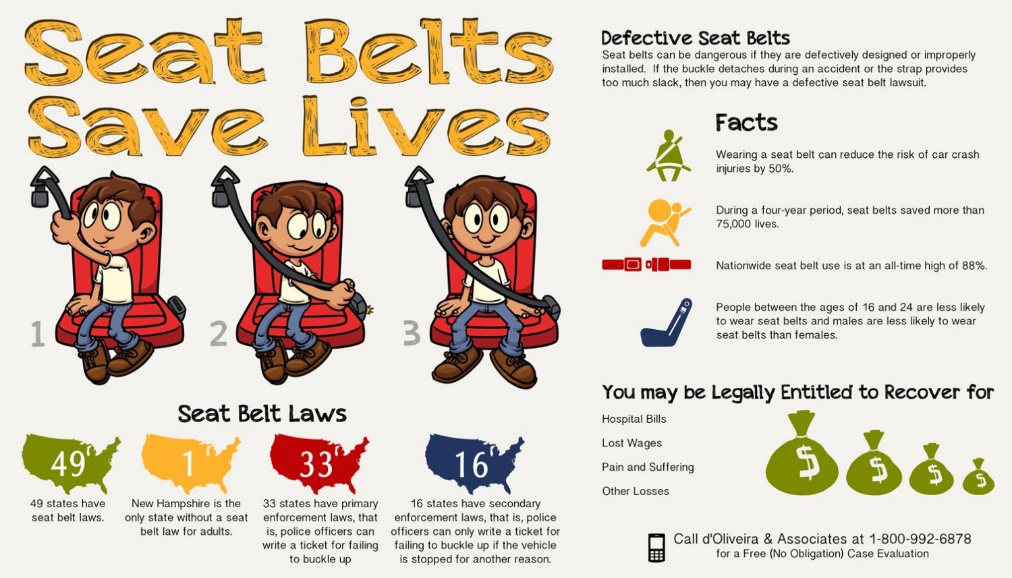 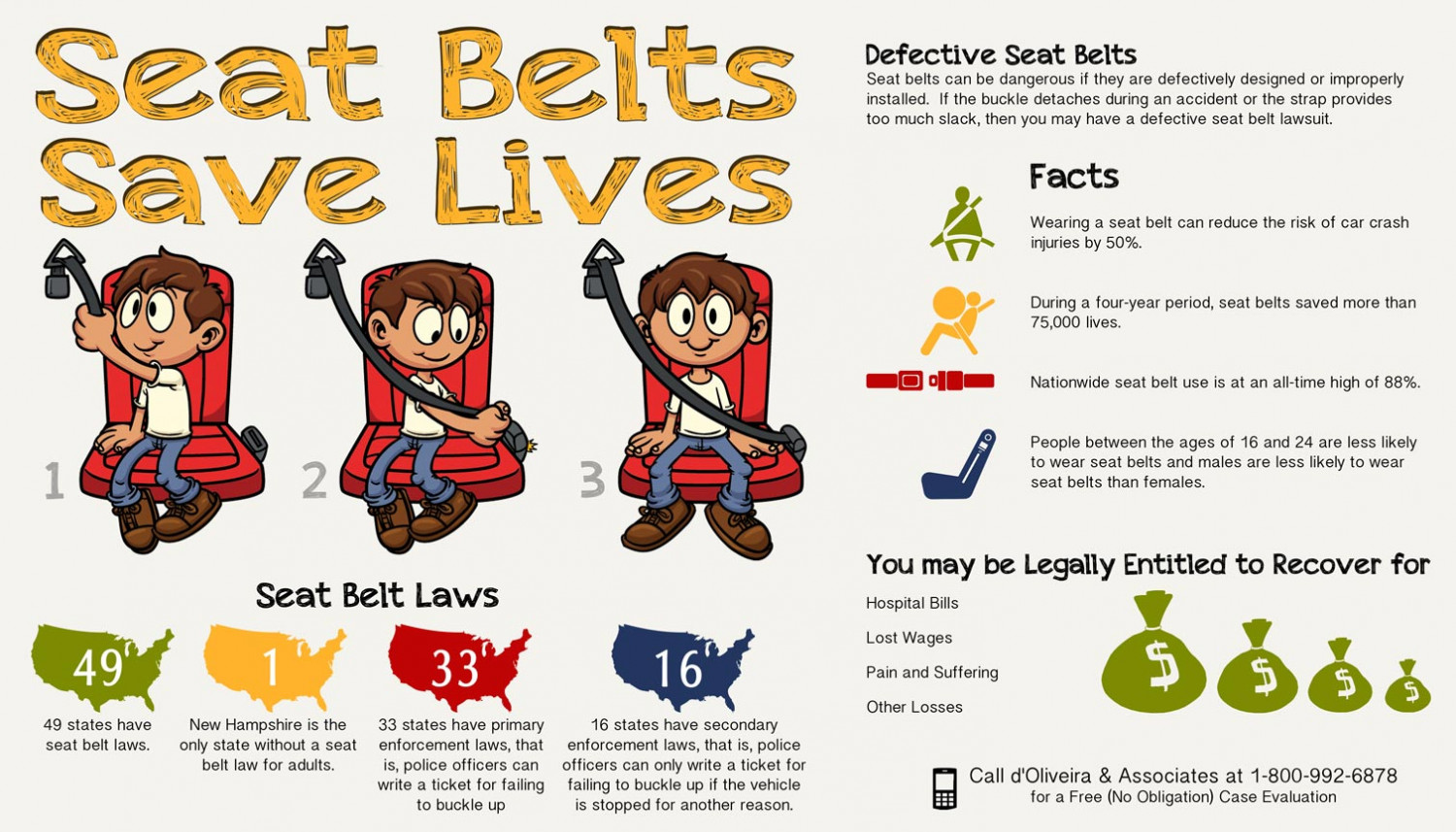 When parents are driving
PLEASE DO NOT
Have the music too loud

Distract the person who is driving 

Mess about in the car which could distract the driver
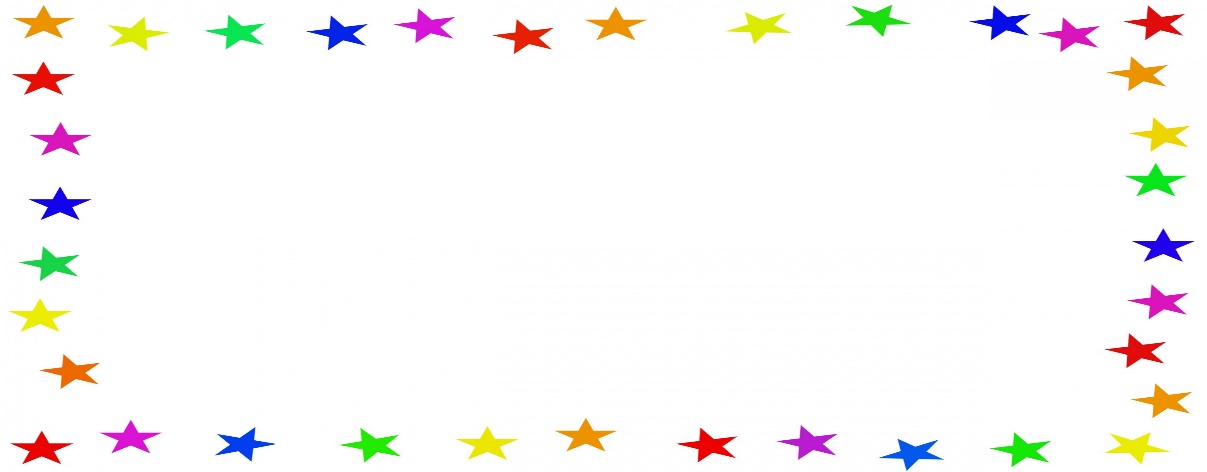 Make sure you have the right car seat for you !!!!
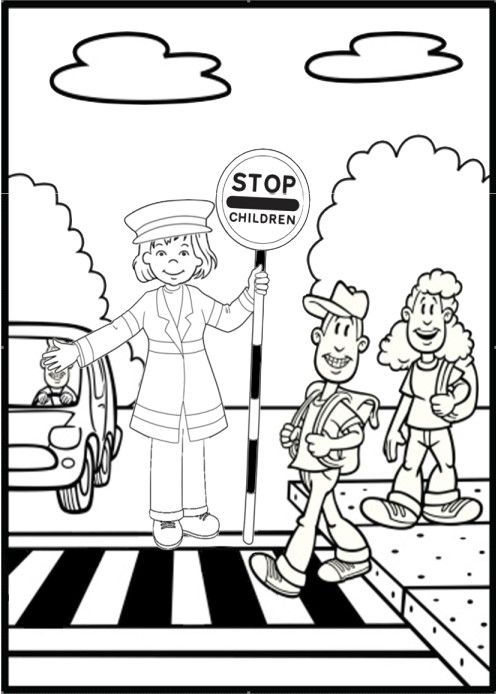 Activity
 1
Please feel free to colour in this picture or Create your own picture
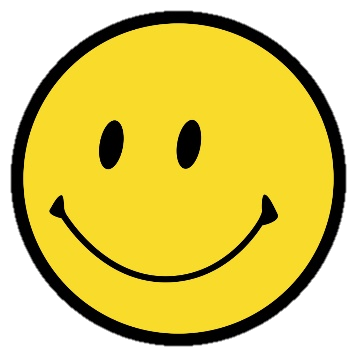 Activity 2 - Word search
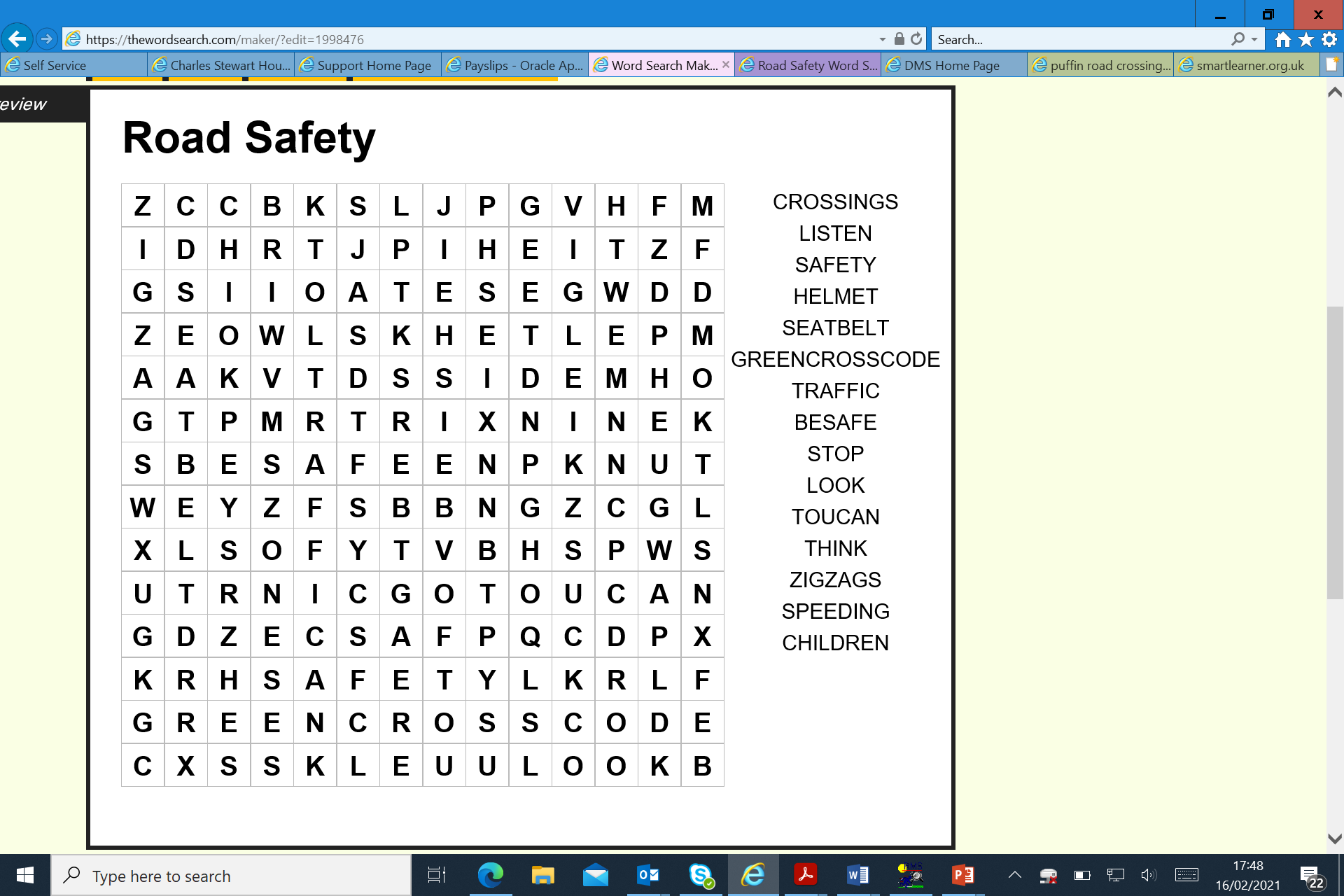 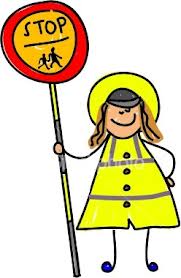 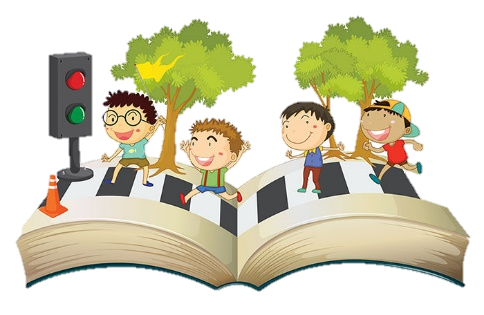 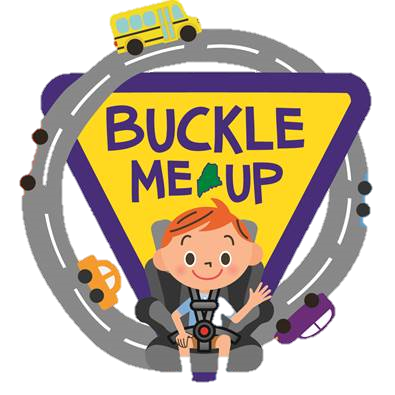 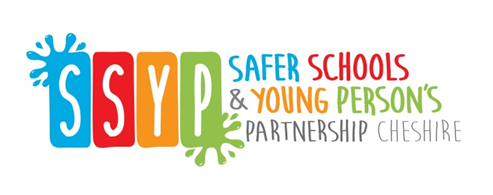 Quiz
When out at night what should you wear to be seen by traffic?

Reflective clothing 
Dark clothes
The latest trend
A warm coat

2. What must you do before you cross the road?

Run 
Talk to friends 
Keep looking and listening 
Listen to music 

3. When travelling in a car what must you always do?

Have a travel sickness tablet 
Fasten your seat belt
Listen to the radio
Look out of the window
4. What should you wear when riding your bike?

Bobble Hat 
Cap
Dark Clothes
Bike Helmet 


5. When is it safe to cross at a zebra crossing?

When the traffic on both sides has slowed down
When the traffic on one side has stopped 
When the traffic on one side has slowed down
When the traffic on both sides has stopped
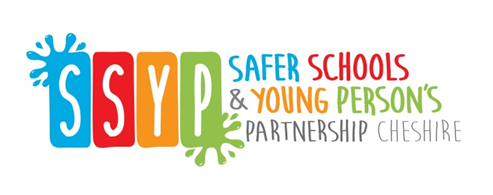 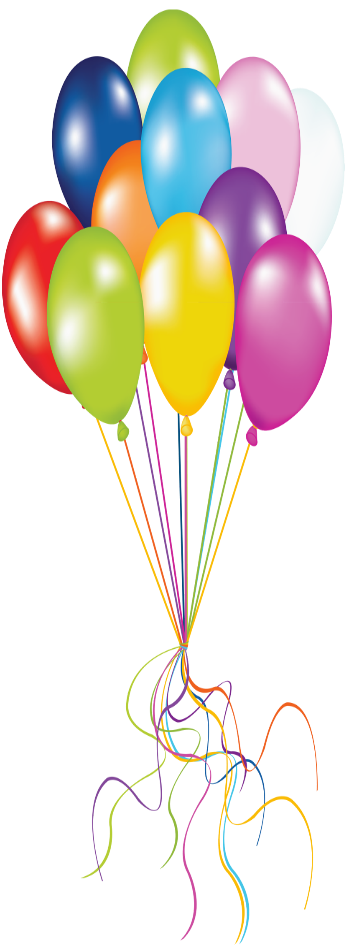 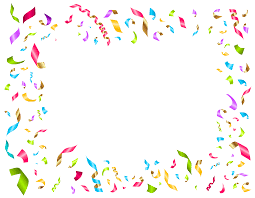 If it is your Birthday this weekHappy Birthday
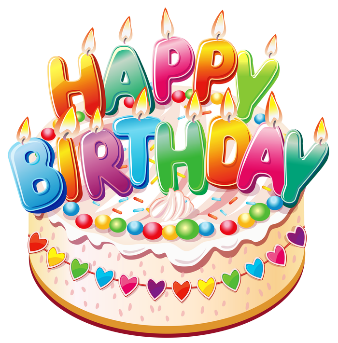 Useful Links and Services
Useful Links and Services
Childline
https://www.childline.org.uk
Get help and advice about a wide range of issues, call us on 0800 1111, talk to a counsellor online, send Childline an email or post on the message boards
https://www.o2.co.uk/help/nspcc/helpline
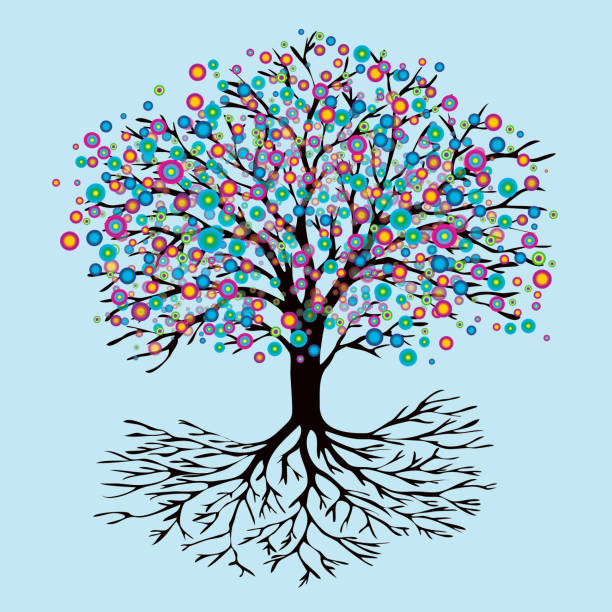 NHS 111
Your local
Doctors surgery
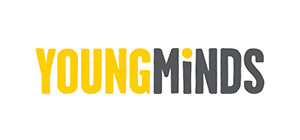 Well-being
officer in School
NSPCC Helpline 
0808 800 5000
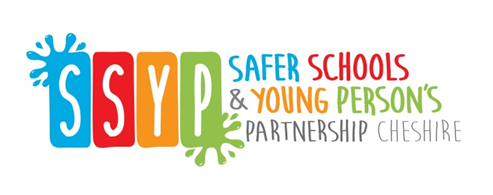 Until next Time
2nd March 2021
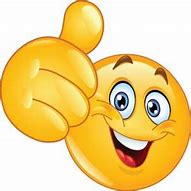 Keep washing your hands, remember Hands, Face and Space.

Keep safe when out and about especially in cars

Keep positive by reminding yourself, You are an Amazing Child.
Cheshire Police on Facebook
@CheshireSSYP on Twitter
www.cheshire.police.uk
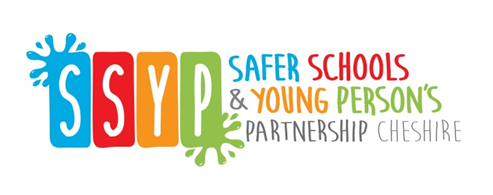